WGISSWork Planning
Tom Sohre, USGS
Agenda Item 2.2
WGISS-57
4-7 March 2023
Sydney, Australia
CEOS Governance
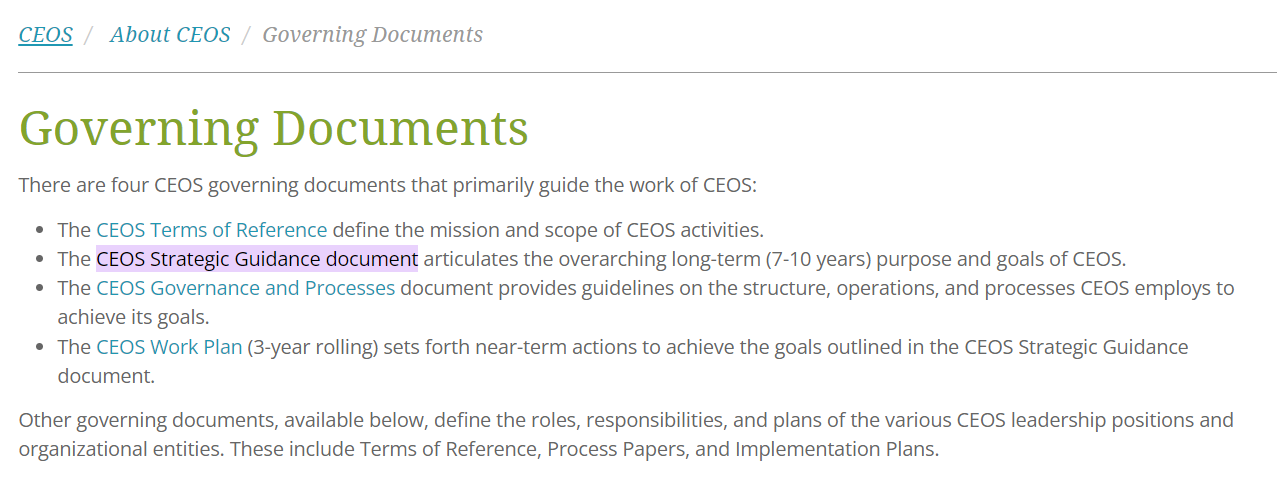 Working Group Governance
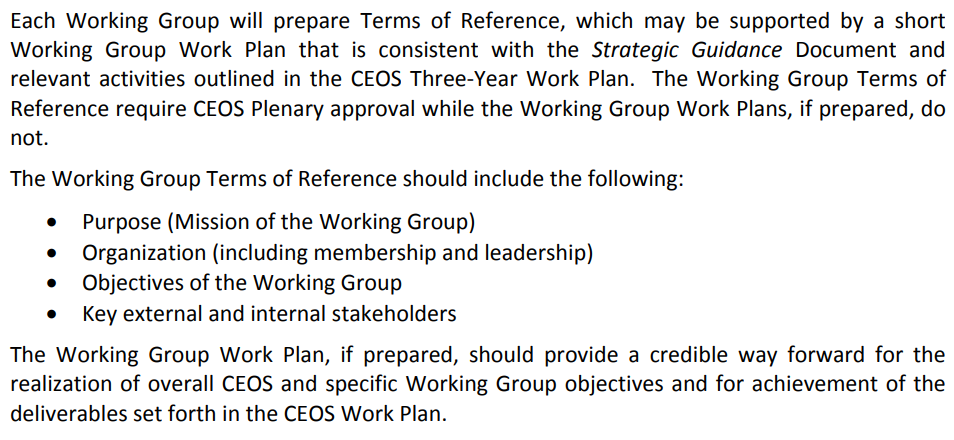 ToR last updated 2015
WGISS previously created Working Group Work Plans … but have not since ~2018
[Speaker Notes: Add links to ToR
Note here that “may be supported by WG work plan” … was done up until 2018 … but has not been done in recent years to my knowledge]
Governance cont.
2024-2026 Work Plan in development by CEO
(CEO presentation later)
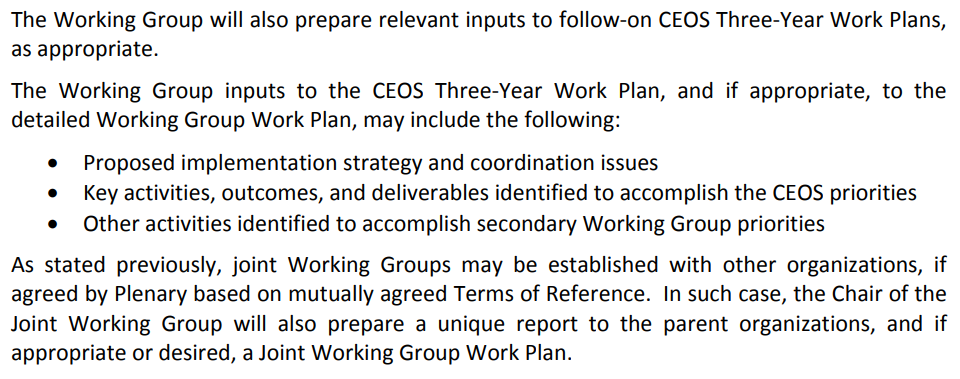 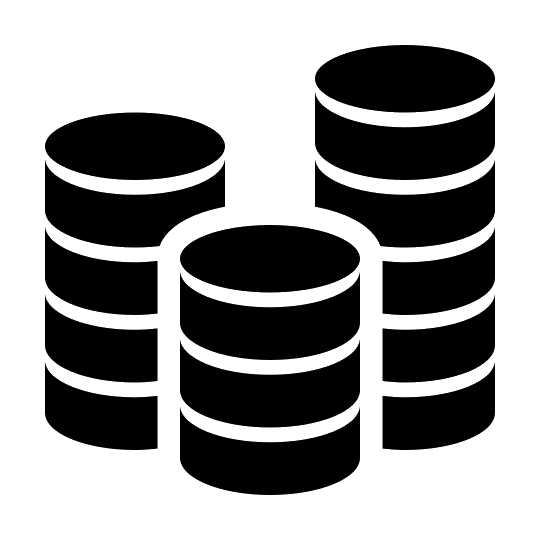 WGISS Vision (ToR)
Purpose: To facilitate (CEOS) data and information management, and to support the provision of services for both data providers and data users
Goals:
To enable Earth observation data and information to be more accessible and usable to both data providers and data users world-wide through international coordination. 
To foster easier exchange of Earth observation and related data and information to meet the requirements of users and data providers.
To foster the development of best practices and encourage the development of interoperable services that exploit space-borne Earth observation data.
To enhance the complementarity, interoperability and standardization of Earth observation data and information management and services with other types of geospatial data such as in situ data.
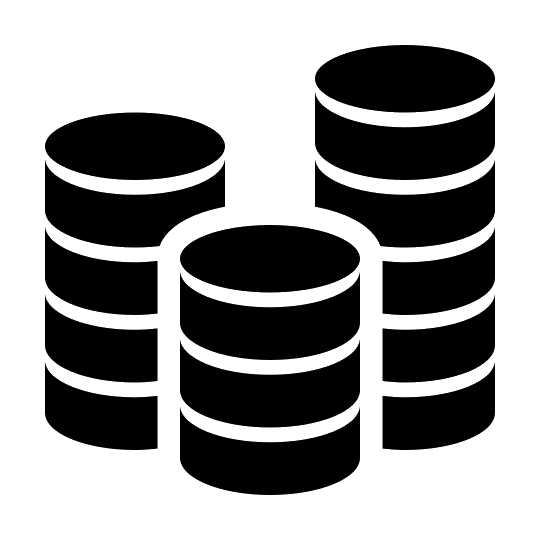 WGISS Objectives (ToR)
WGISS receives strategic direction and specific requests for work from CEOS Plenary and CEOS SIT. 

WGISS provides reports on progress in achieving its objectives and also provides recommendations to the CEOS Plenary and CEOS SIT to help guide them in their strategic decision-making
WGISS Activities Fall into three main areas:
Support for CEOS.
… takes strategic direction from the CEOS Plenary and from the CEOS Strategic Implementation Team (SIT) …
Addressing issues related to data management, access and use.
… producing recommendations, guidelines, and best practices …
Knowledge Exchange.
… WGISS activities are coordinated across CEOS agencies and adequately promoted …
WGISS Workplan Deliverable History
CEOS Deliverable Tracking Tool
WGISS Best Practices and Guides
CEOS Publications
Topics for Consideration this Week…
Collaborate with SEO on “Interoperability Lab” (further discussion in Session 5.5 w/ David Borges)
Progress on implementation of Interoperability Framework … Handbook, Demonstrators, Maturity (discussion on Session 5)
Support for Biodiversity (and Ecosystem Extent Task Team) … Data Cubes, AI/ML, Interoperability
Review of past “Info Sharing” (i.e. Open Science, Open Data Cubes, Digital Twins) -> relevant topics for WGISS?
New Space Task Team … How to Incorporate into WGISS?
Resourcing our work (Recruiting)
Update WGISS Outreach Info (further discussion in Session 4.3)
Identify ways to improve feedback for Best Practices (and increase visibility to CEOS members)
Identify process improvements for “knowledge sharing” (info from CEOS members and/or collaborators)
Develop multi-year WGISS Work Plan (WGISS Priorities, more granular than CEOS Workplan “Deliverables”)
[Speaker Notes: WGISS Outreach Plan
WGISS Brochure (“What is WGISS”?)
Standard Slide Deck for presentations to collaborators
Further Discussion in Session 4.3]
Backup
2024-2026 WGISS Proposed Deliverables